Construction Worker Mental Health During the COVID-19 Pandemic
CPWR – The Center for Construction Research and Training
January 5, 2022
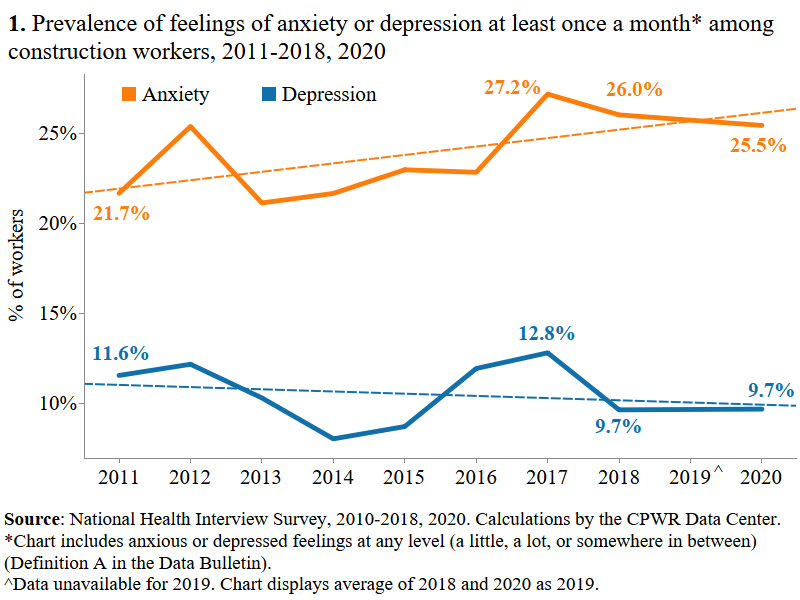 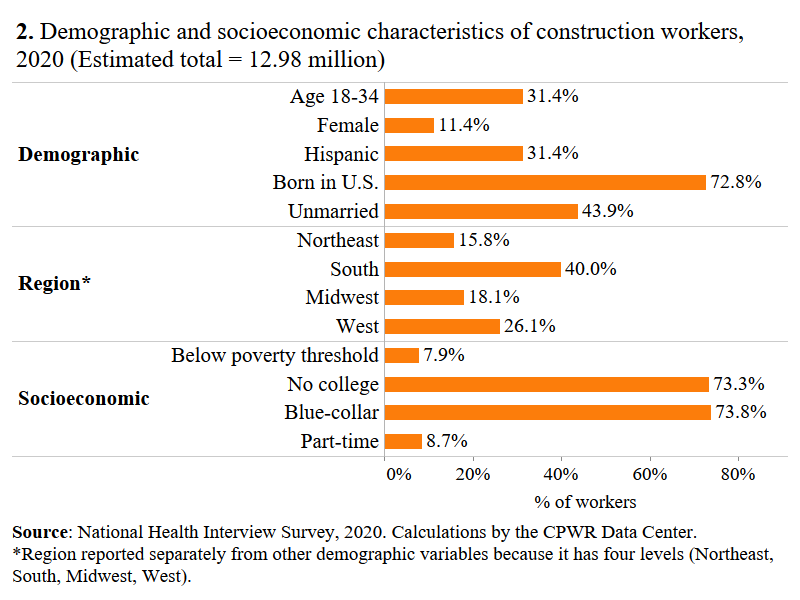 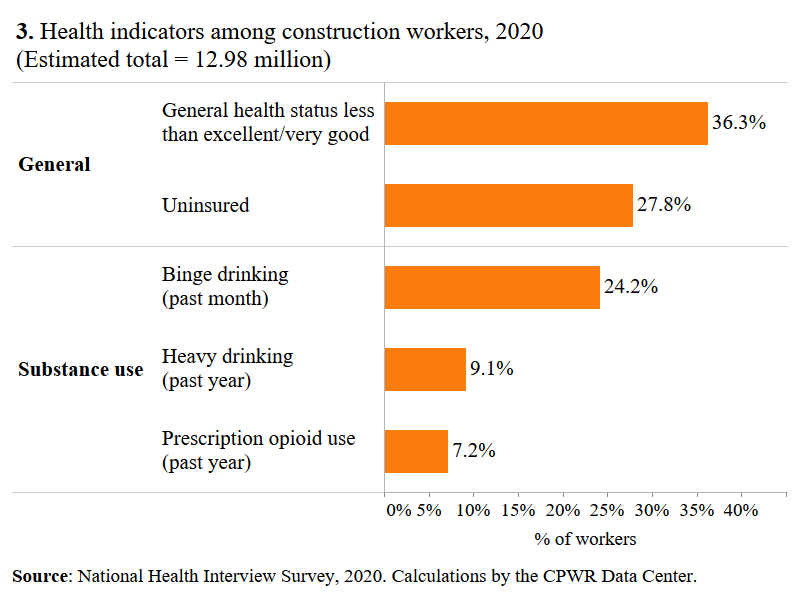 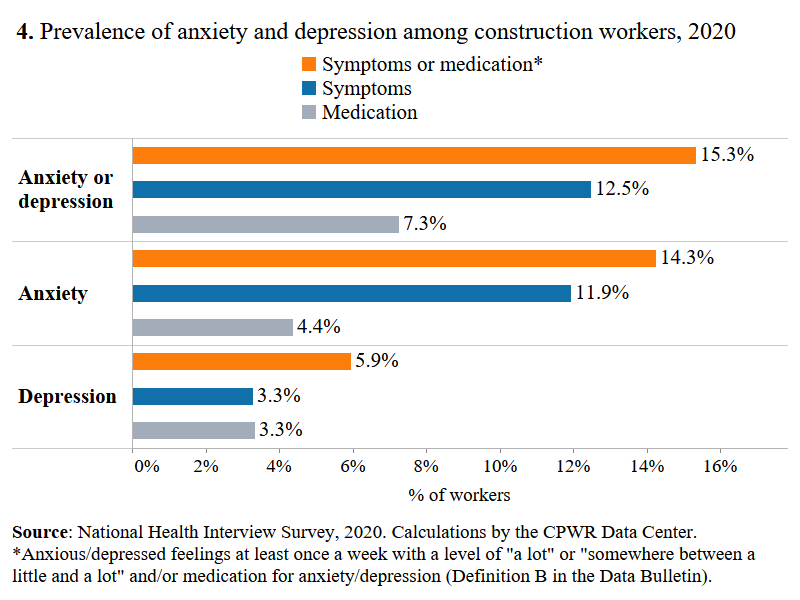 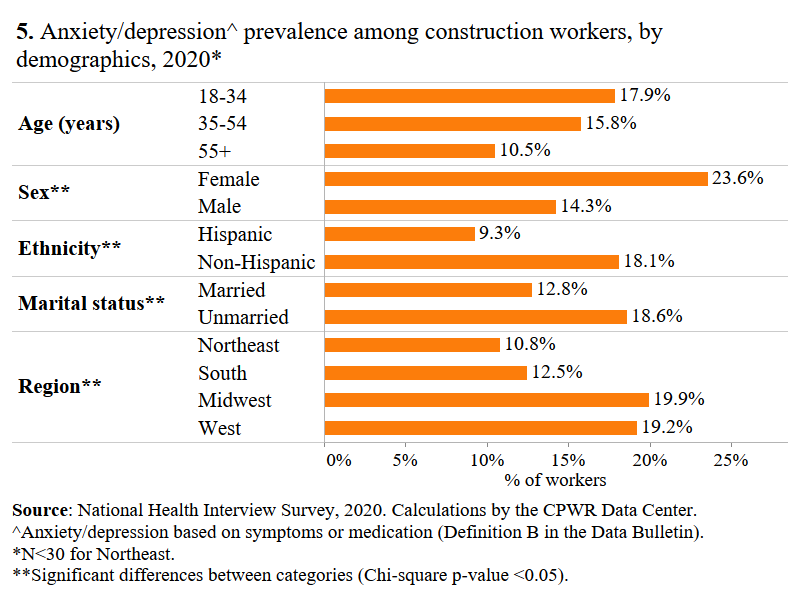 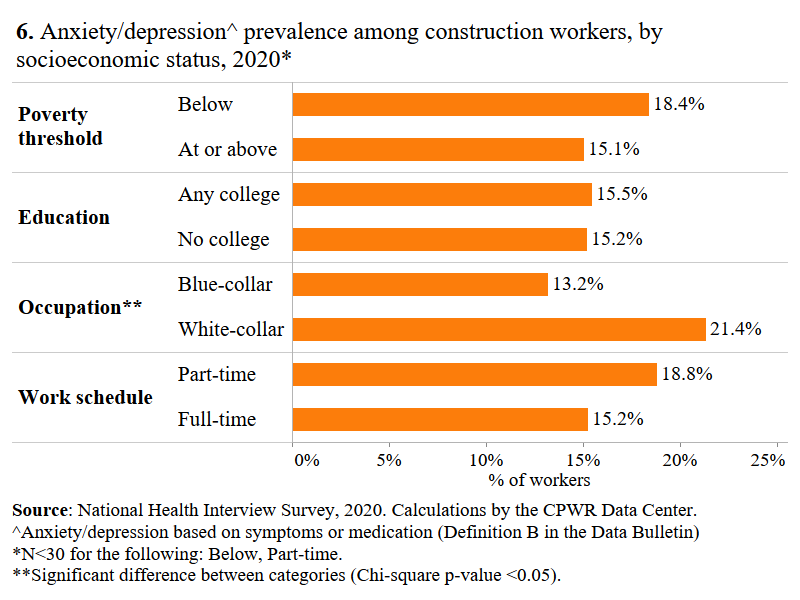 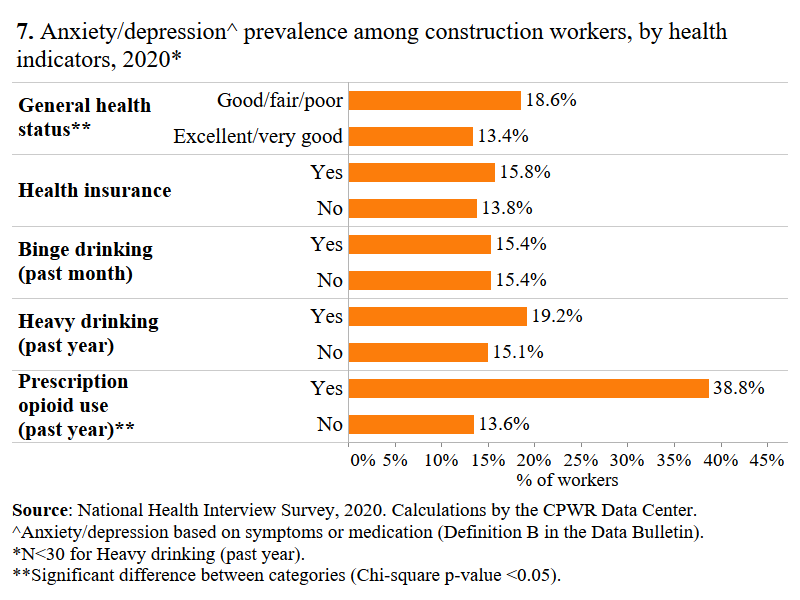 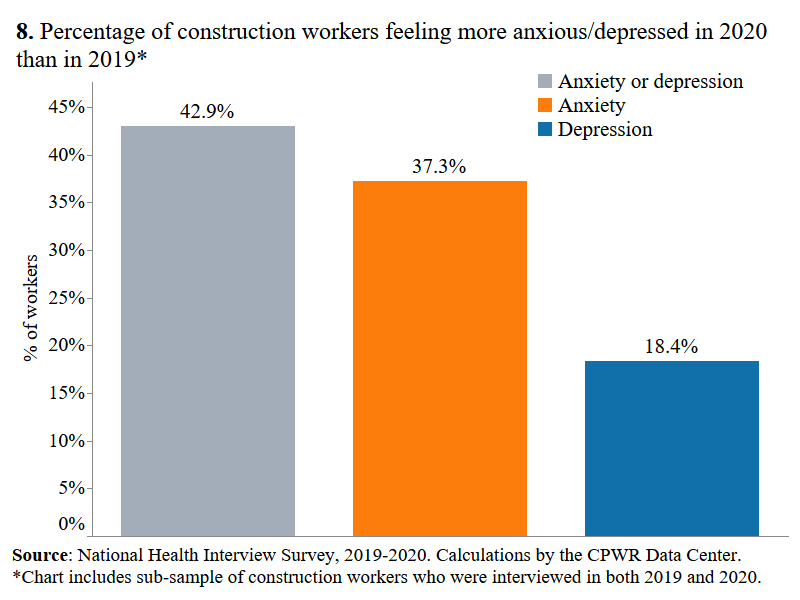 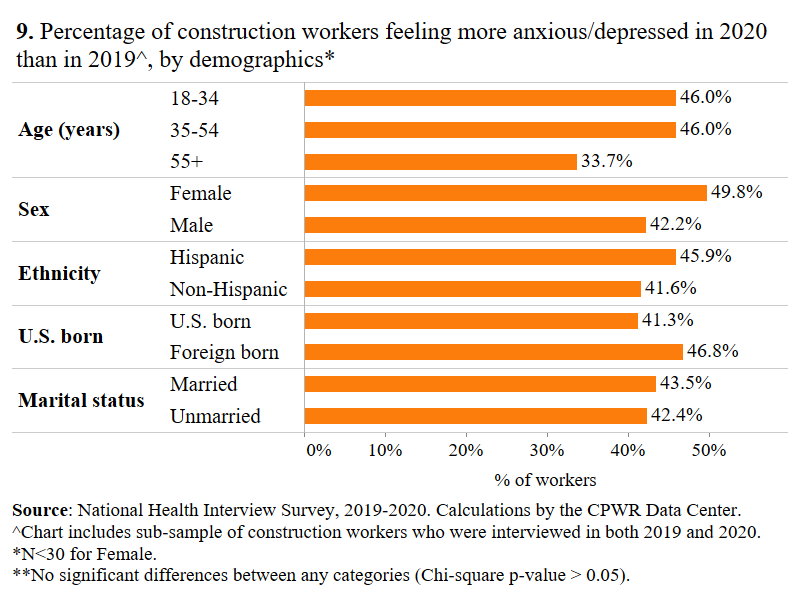 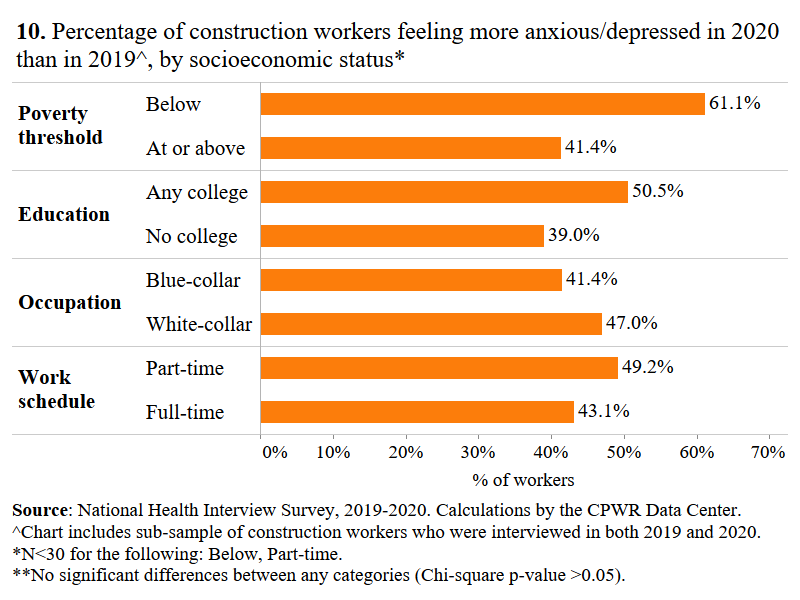 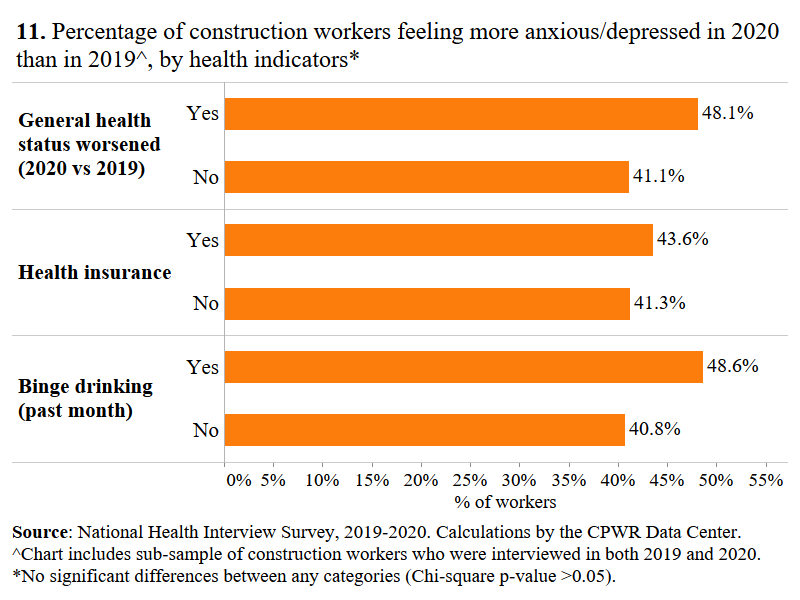